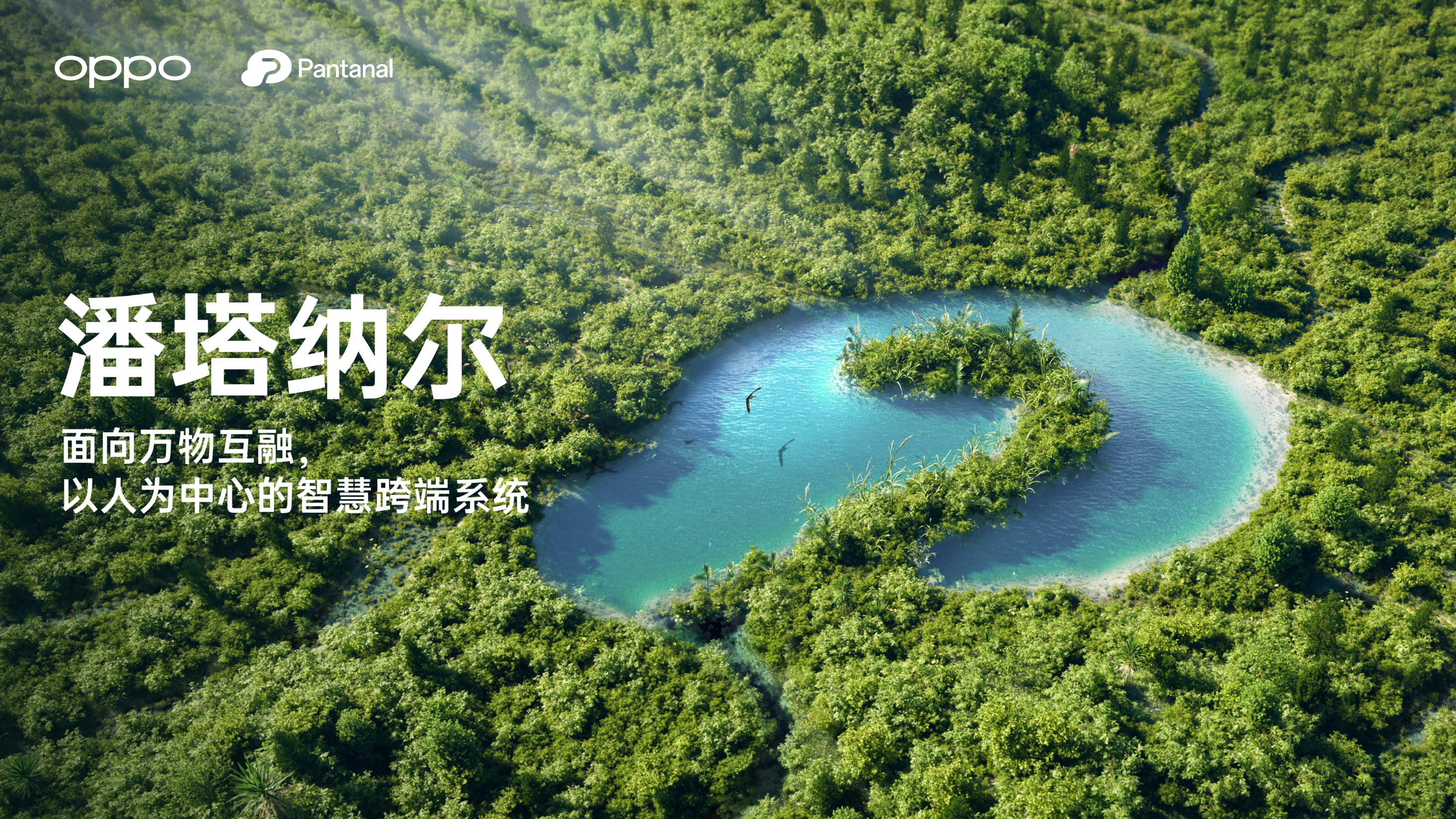 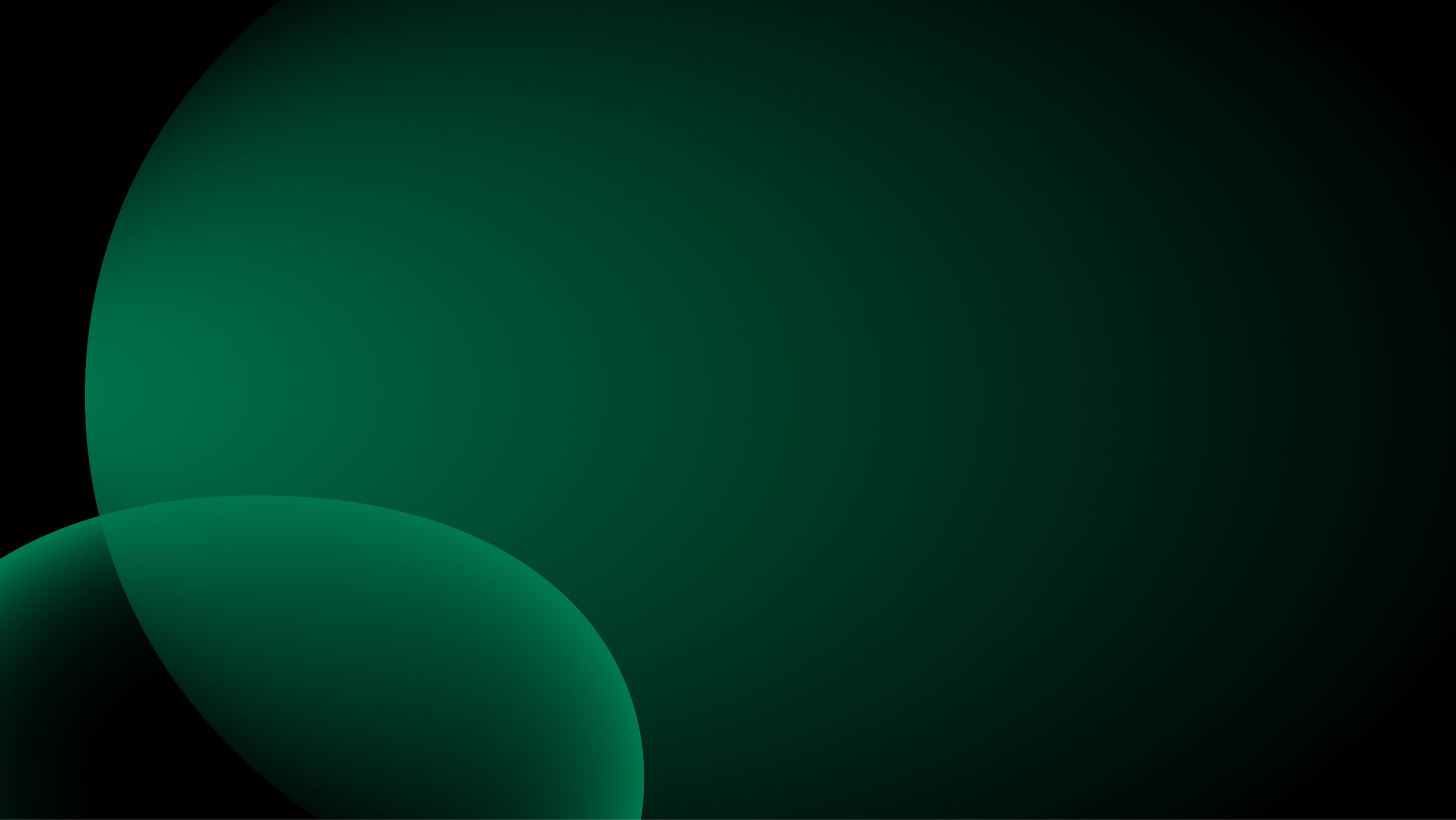 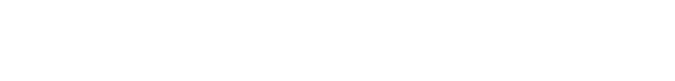 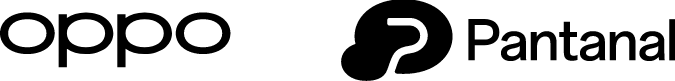 泛在服务开发套件介绍
讲师：OPPO高级系统工程师 赵强
课程开场——课程目标
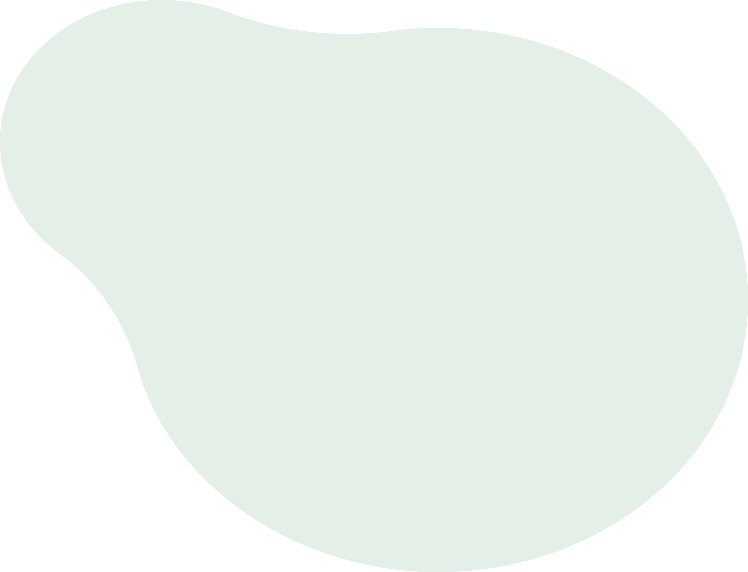 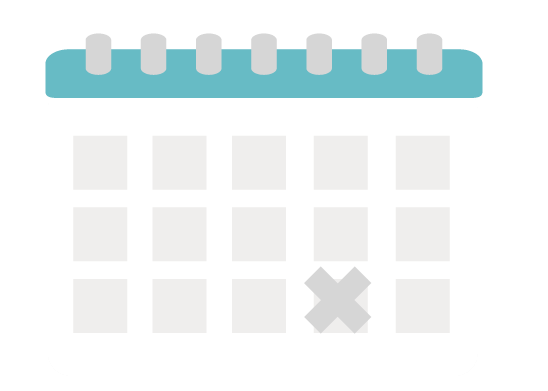 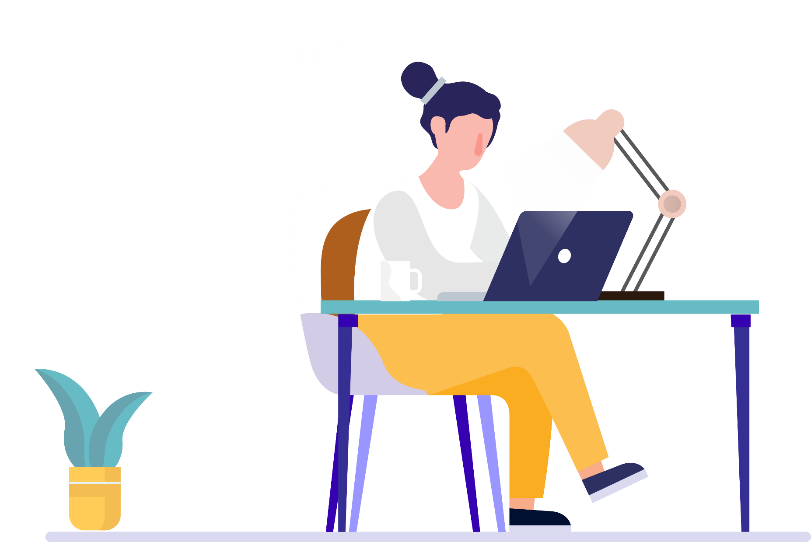 本课程介绍了什么是泛在服务开发套件，旨在帮助开发者伙伴了解泛在服务开发套件有哪些内容，使用该套件可以做到哪些很酷的事情。
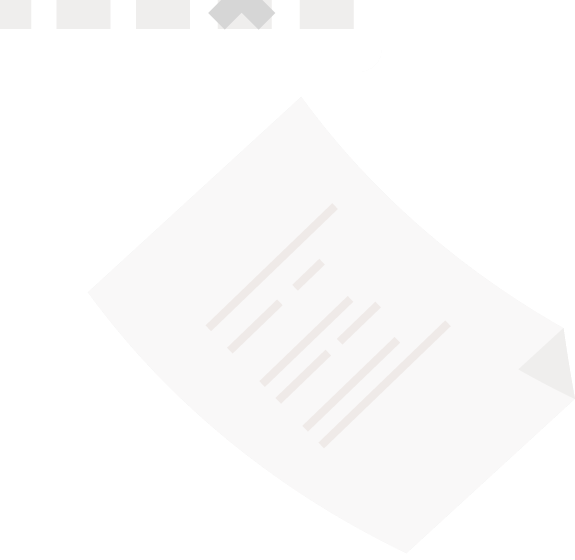 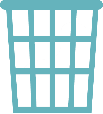 3
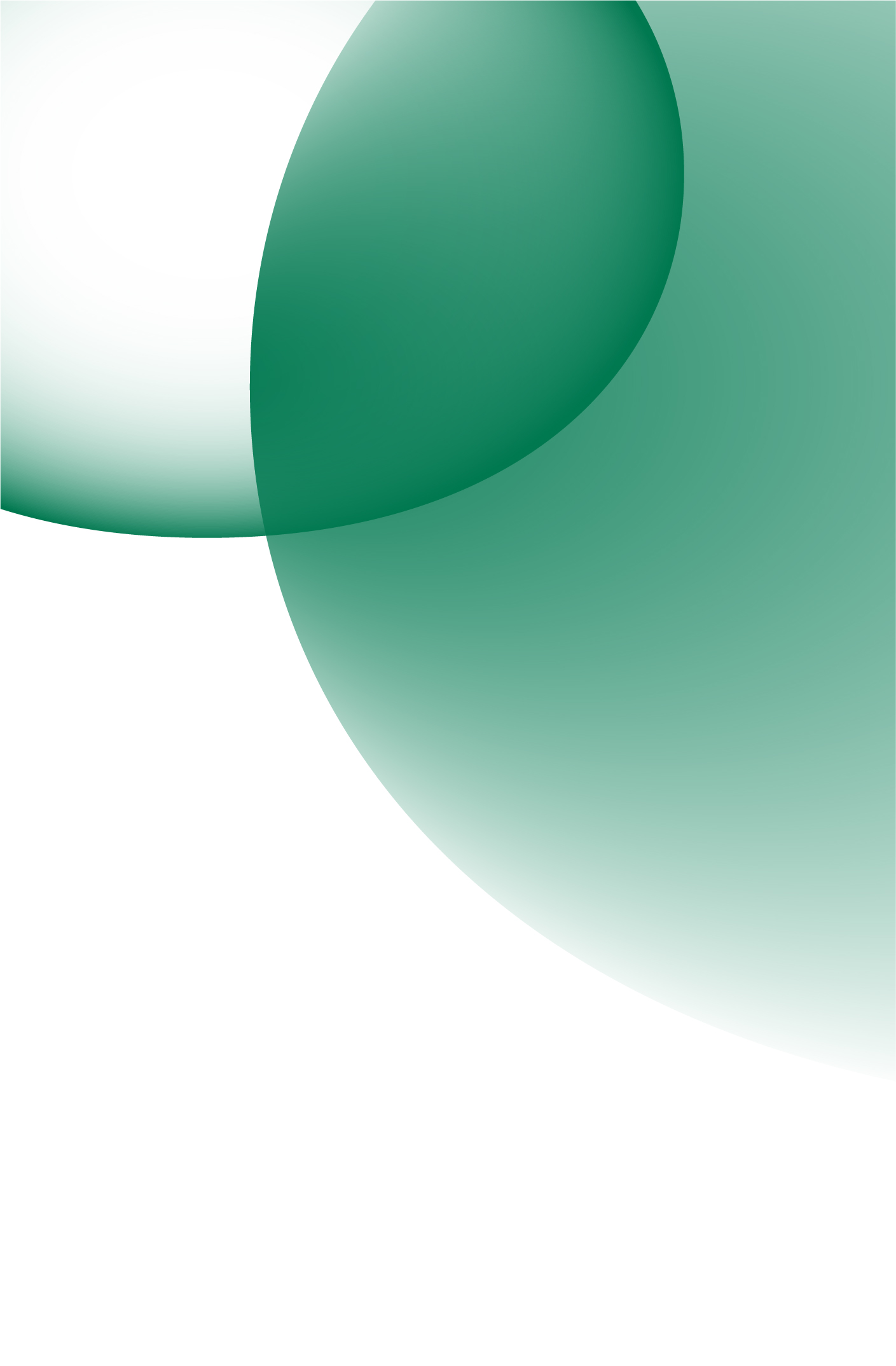 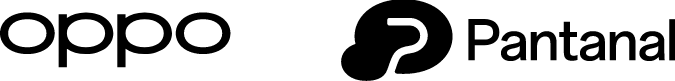 01
概述
02
开发框架
03
开发工具
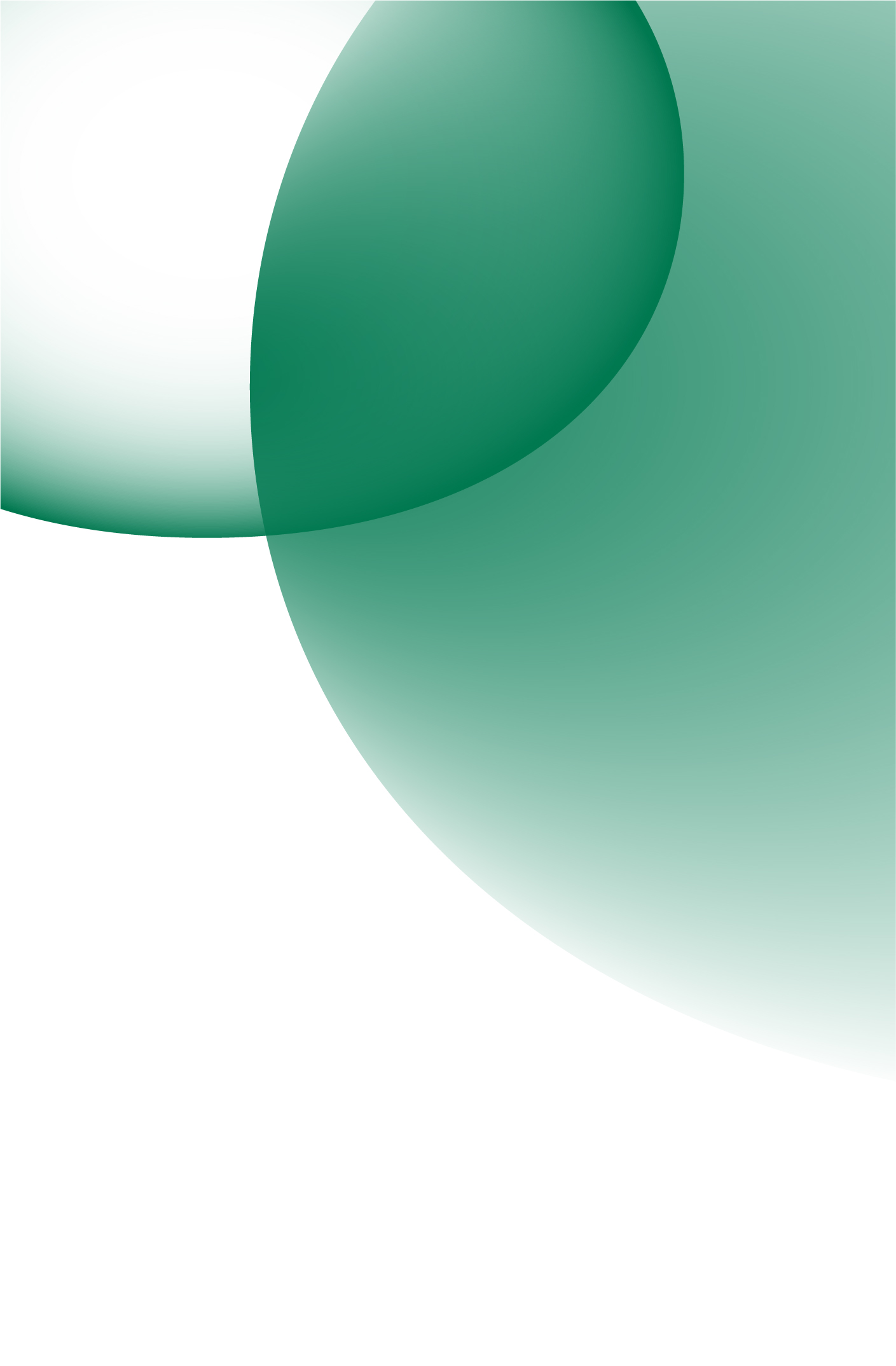 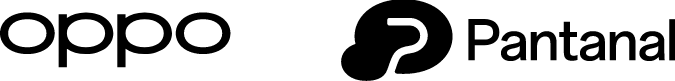 Part 1 / 概述
开发套件概述
服务形态
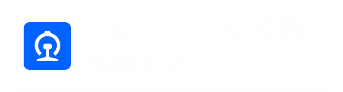 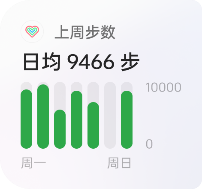 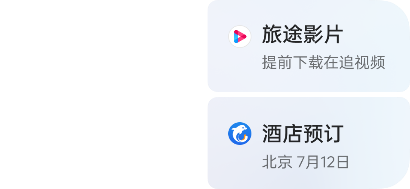 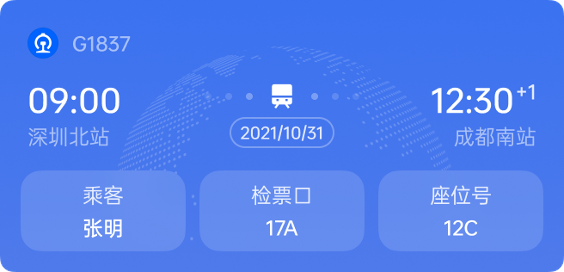 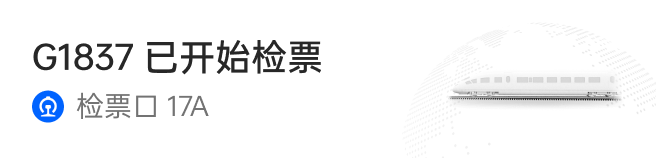 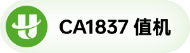 桌面卡片
通知/胶囊(状态栏/锁屏/AOD )
服务开发工具
开发者 IDE
(Pantanal DevStudio)
服务搭建平台
（Pantanal DevLite）
服务开发框架（Pantanal DevFwk）
开发范式
开发范式
UI 组件
API
一站式服务开发平台
提供开发者从服务开发到服务上架的一站式开发平台
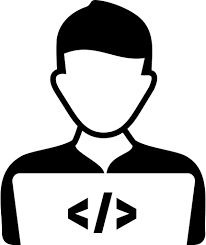 服务开发/调试
服务打包/签名
服务上架/审核/分发
获取指导文档/开发者工具
OPPO 开放平台
服务库
开发者IDE    服务搭建平台
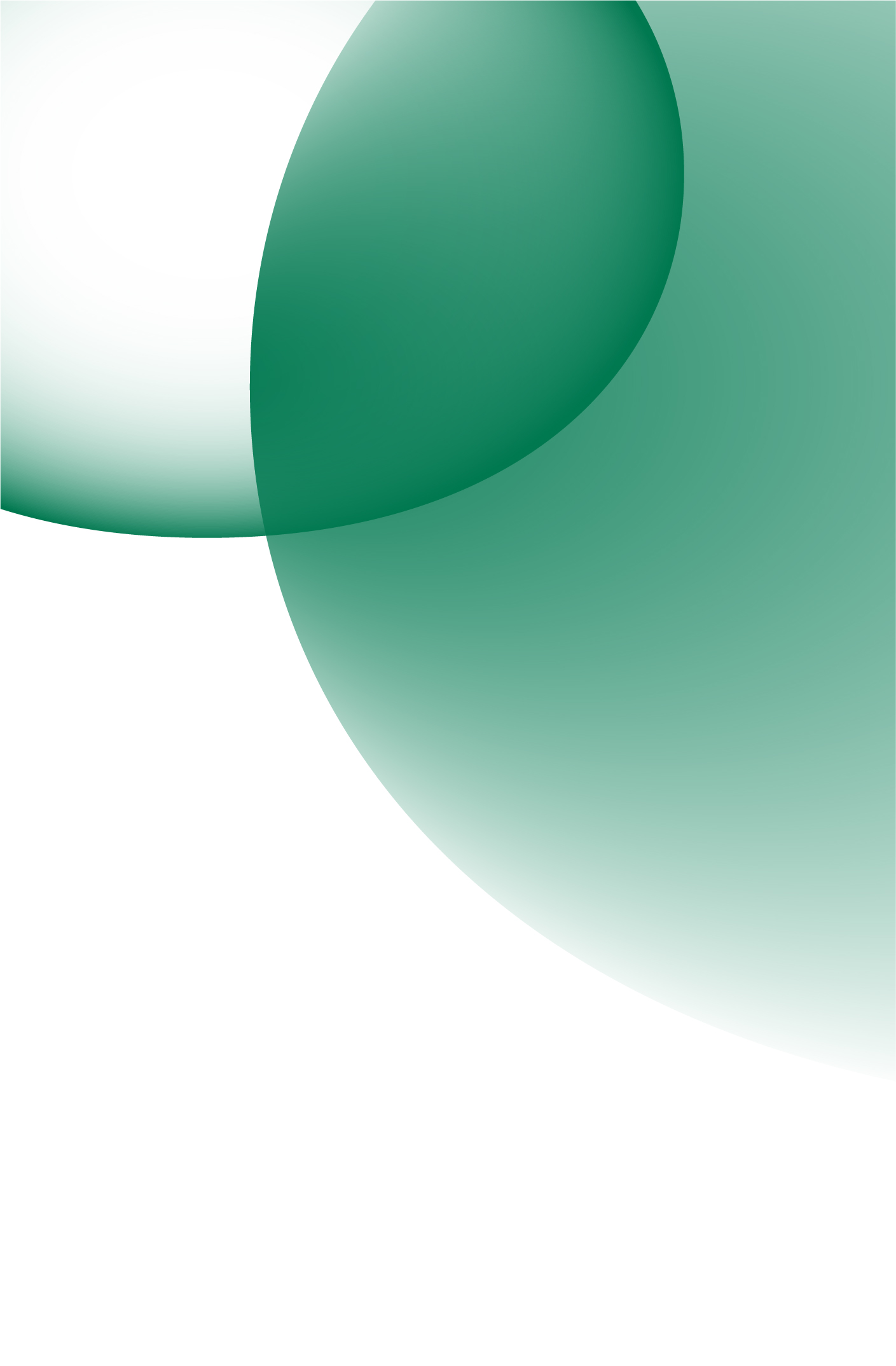 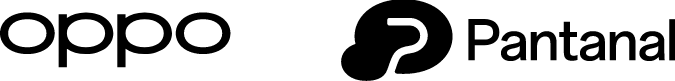 Part 2 / 开发框架
服务开发框架
开发范式
声明式 UI 描述
JavaScript 语法
视图/数据模型 （MVVM）
JavaScript API
UI 组件
基础组件
自定义组件
生命
周期
泛在
特性
能力
调用
服务开发框架 – 服务开发目录
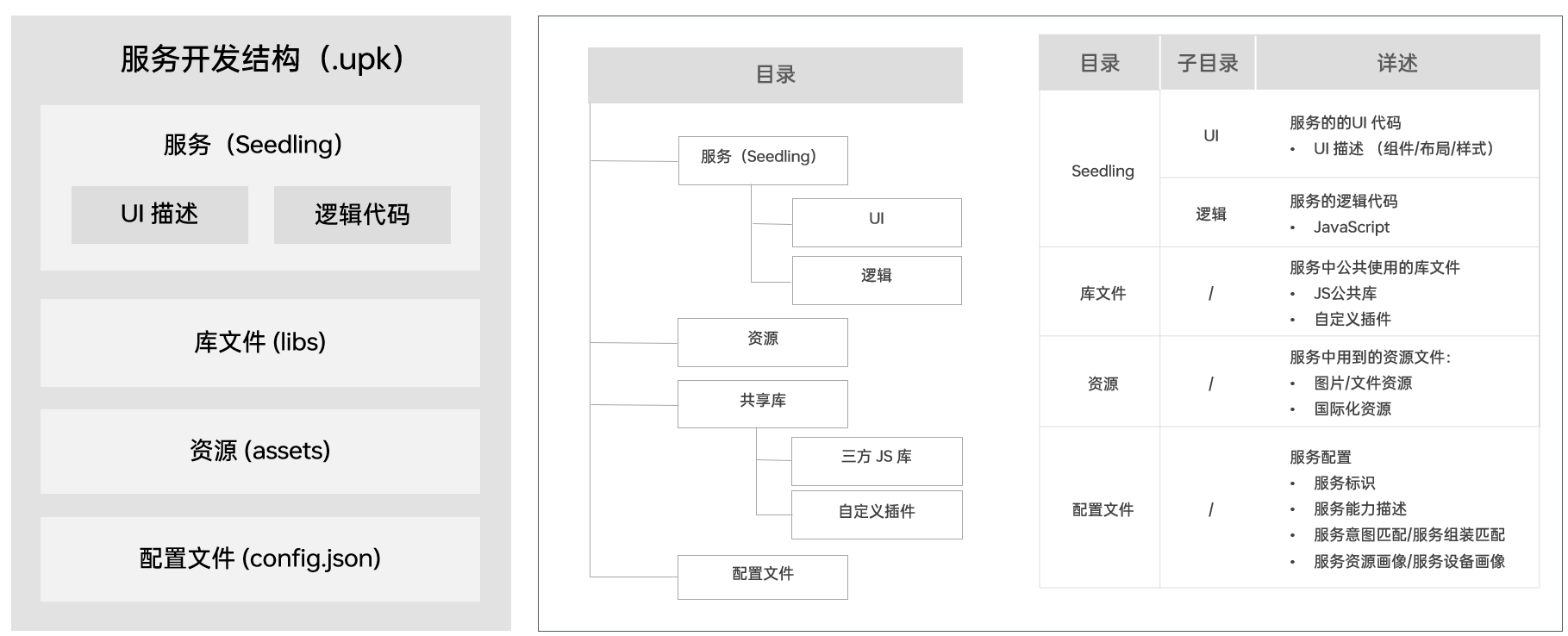 服务开发框架 – 服务开发范式
模板
数据
<data>
{
 “uiData”:{
          "btnText"："This is a button",
          "myText" ："My Text"
    }
}
<data>
<template>
    <div class="demo">
        <text id="myTxt">{{myText}}</text>
        <button onclick="btnOnClick" value="{{btnText}}" >      
    </div>
</template>
样式
逻辑
<script>
    export default {
           btnOnClick() {

                this.setData （{btnText : "New Text"})
                var data = storage.get("keyId") 
            },
           onCreate() { 
                 …
            },
           onXxx() { 
                 …
           }
     }</script>
<style>
@media （aspect-ratio: 1*2）  {

    .demo {
       flex-direction: row;
       flex-grow:1;
    }
}
</style>
数据绑定
事件绑定
样式定义
JS API 调用
服务开发框架 – 卡片开发范式
固定模板：遵循信息分级规范，填充对应数据
自定义模板（桌面/负一屏等入口）
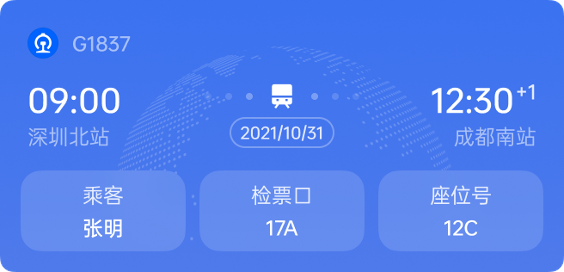 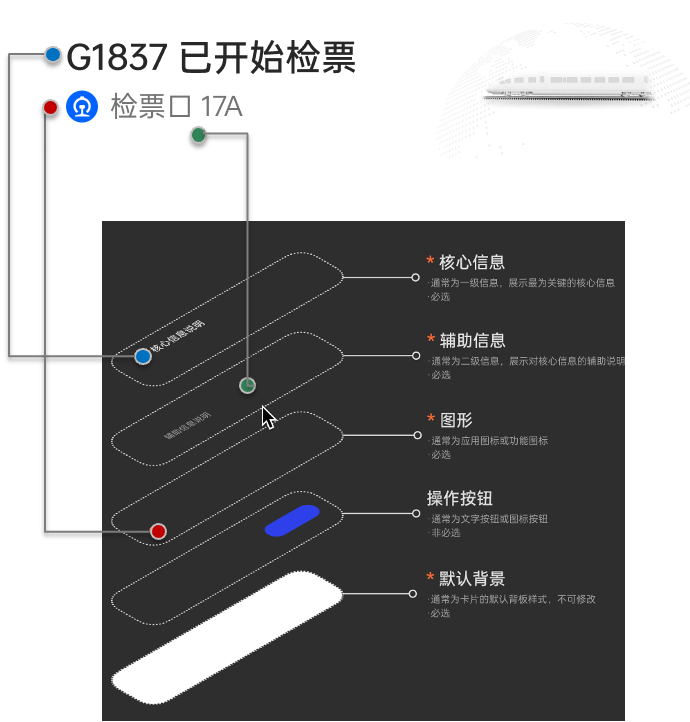 大卡 4*2
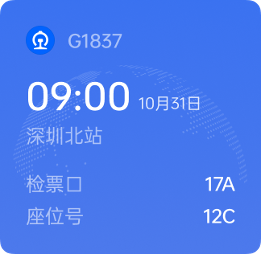 中卡 2*2
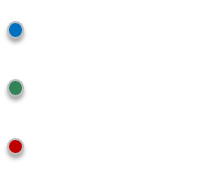 核心信息
辅助信息
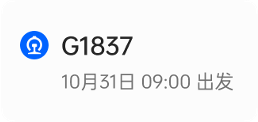 图形
小卡 2*1
服务开发框架
一次开发，多设备/多入口自适应
手机多入口展示
编写代码
<card-template entry="notification">
        <image level="0:icon" src="{{ $r('images.logo') }}"></image>
        <text level="1:primary-info">{{ numberValue }}</text>
        <text level="2:secondary-info">{{ title }}</text>
    </card-template>
    <card-template entry="desktop">
        <div class="container">
           <text>...</text>
           <button>…</button>
        </div>
   …
   </card-template>
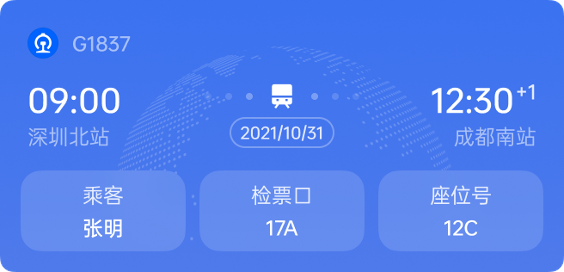 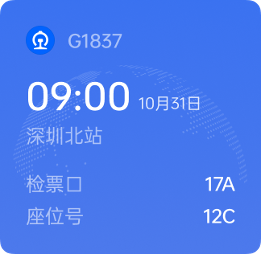 桌面/负一屏
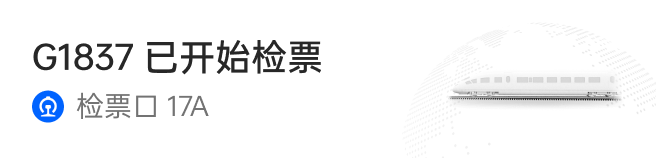 通知栏/锁屏
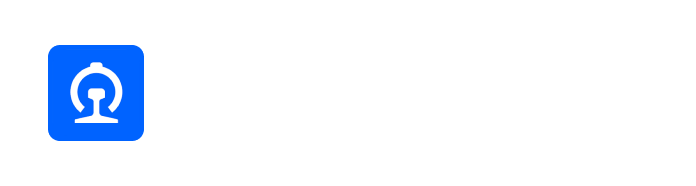 熄屏(AOD)
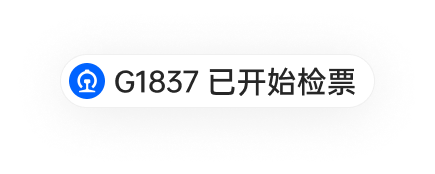 注册意图
状态栏
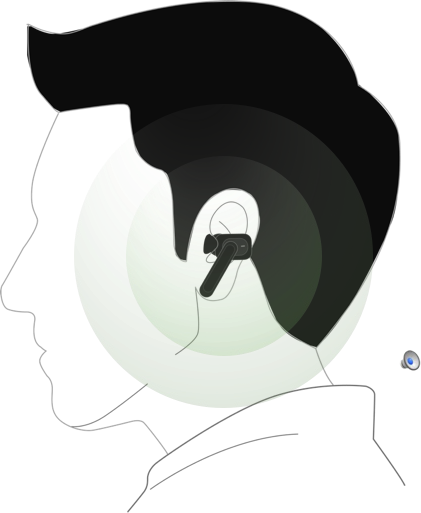 "intent": {
      "action": [ "com.oplus.seedling.demo.action.train" ],
      "domain": "travel"
  }
耳机语音播报
服务开发框架 – 卡片开发范式
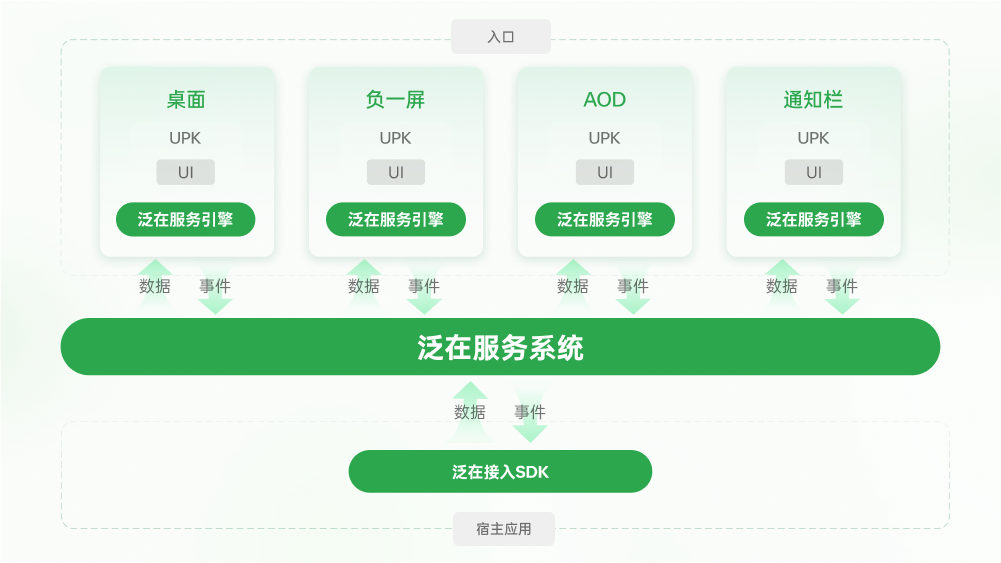 有宿主卡片
卡片作为信息展示入口, 在多入口展示
由宿主通过接入泛在SDK向卡片提供数据
卡片事件通过泛在服务系统传递给宿主
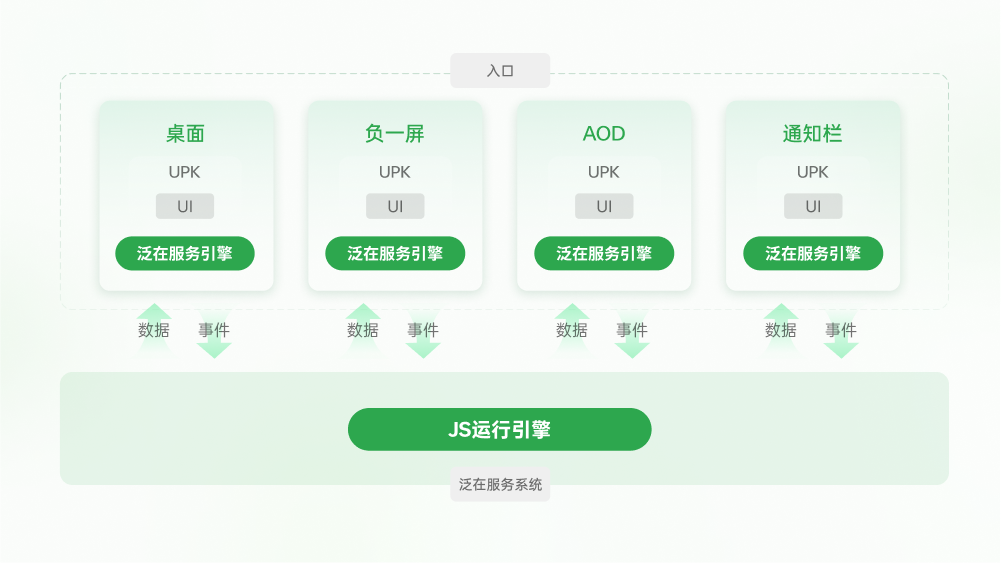 无宿主卡片
不依赖原生App，卡片独立运行
通过开发JavaScript后台逻辑向卡片提供数据
卡片事件通过服务系统传递给后台JavaScript
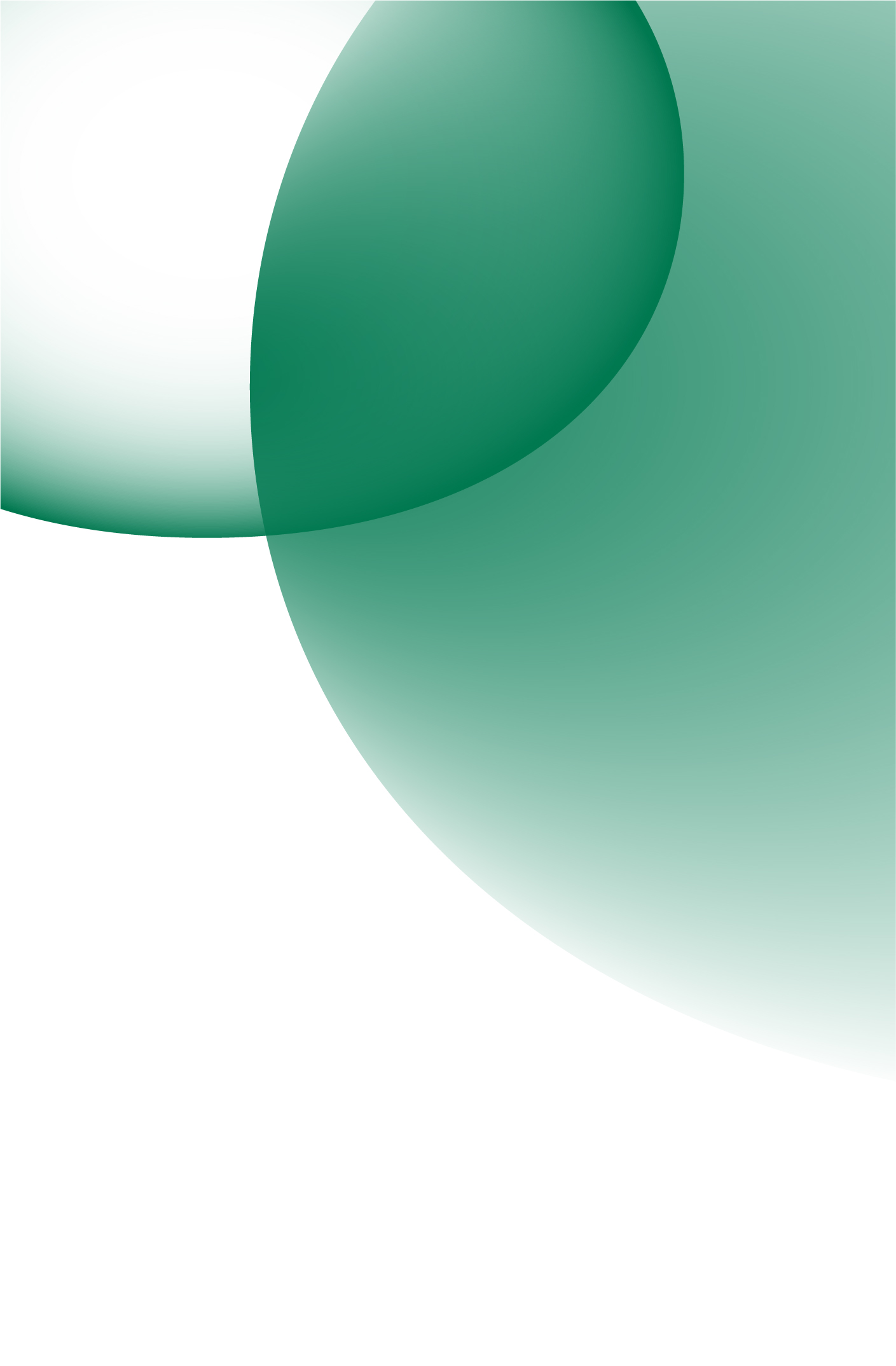 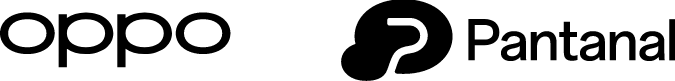 Part 3 / 开发工具
服务开发工具：开发者IDE
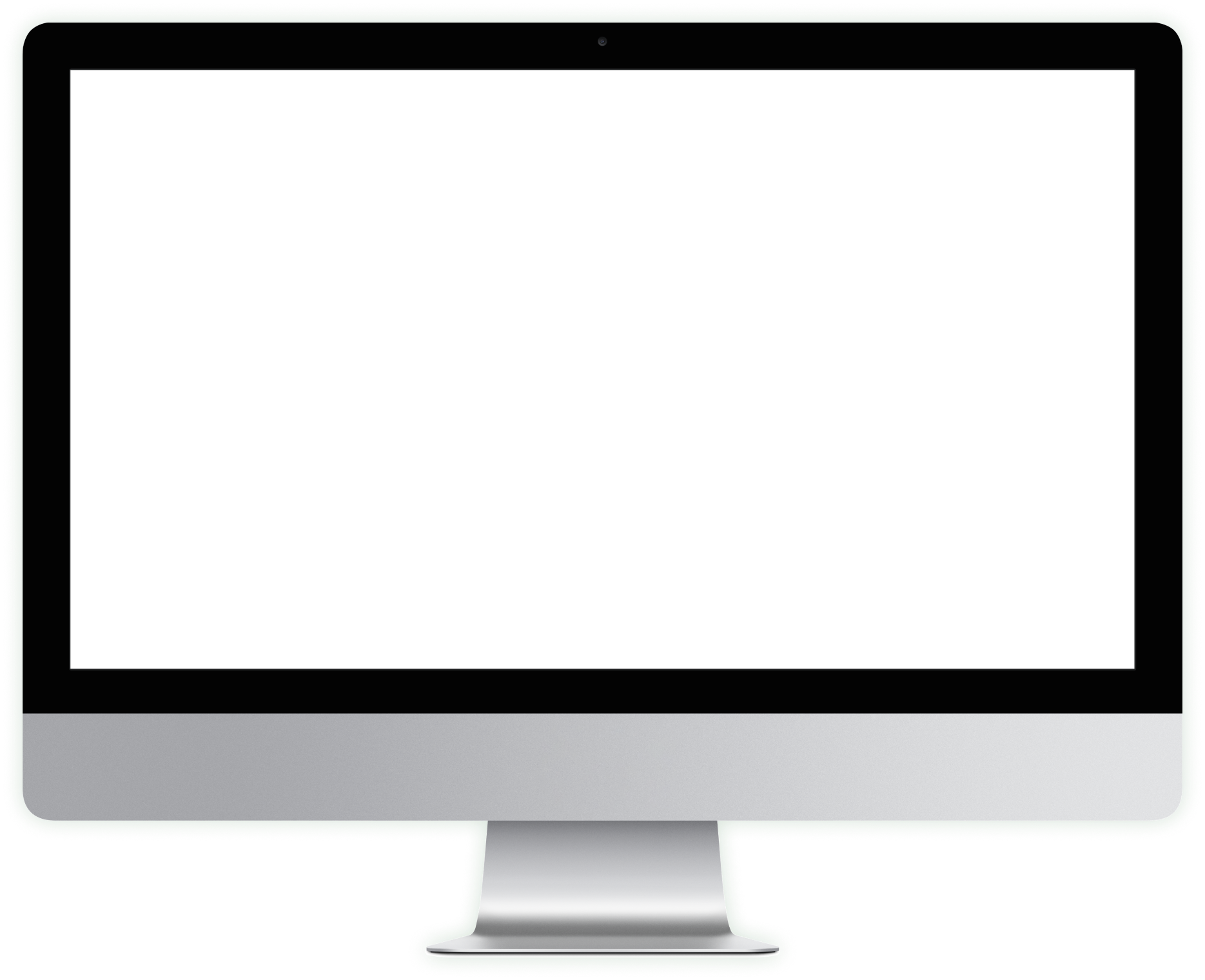 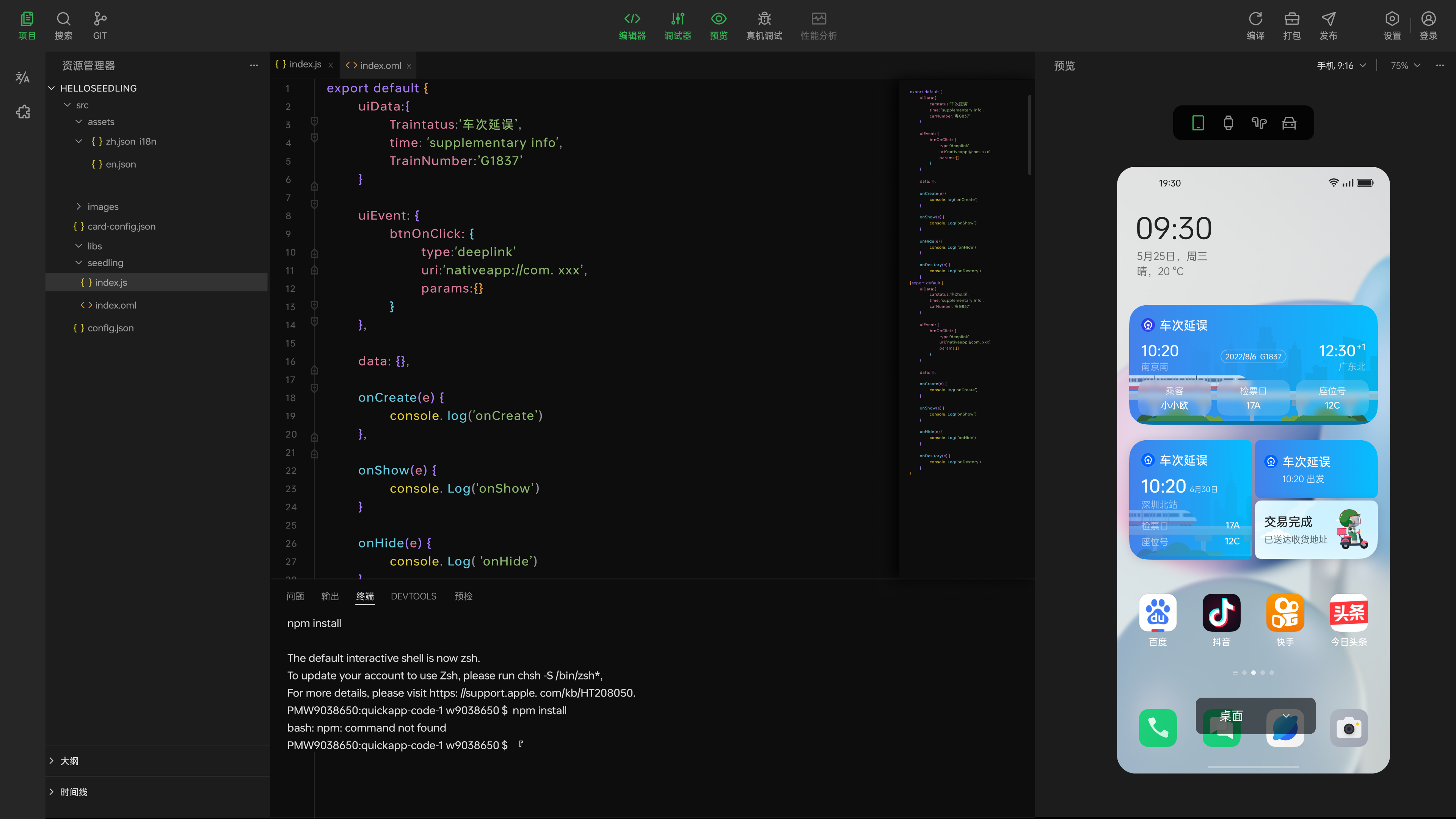 为开发者提供一站式泛在服务开发环境，提升开发者的开发效率
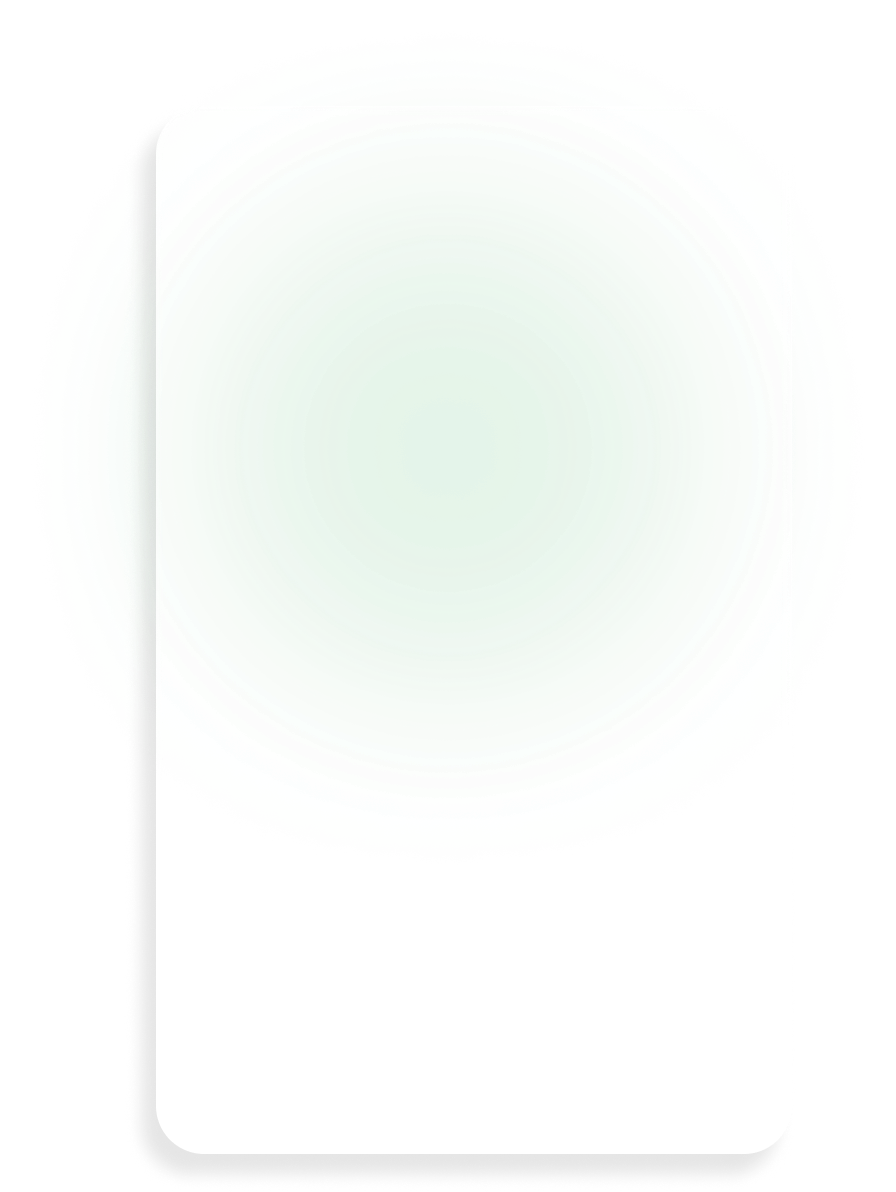 核心功能
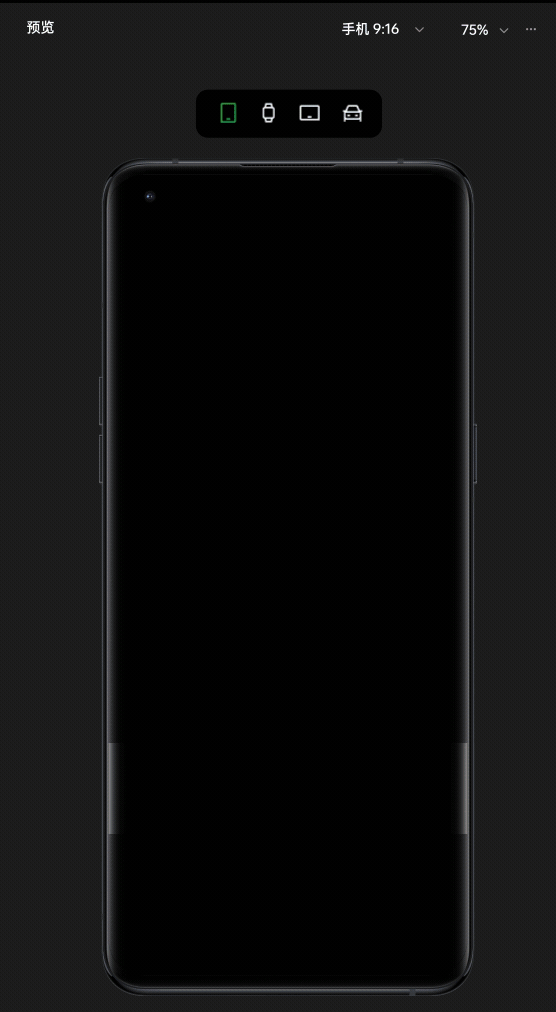 项目创建
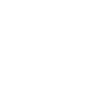 代码编辑
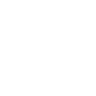 模板选择
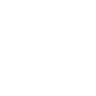 实时预览
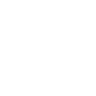 真机调试
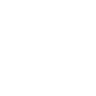 打包签名
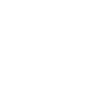 服务开发工具：开发者IDE
为开发者提供丰富的领域模板，降低开发者成本
20+ 领域模板
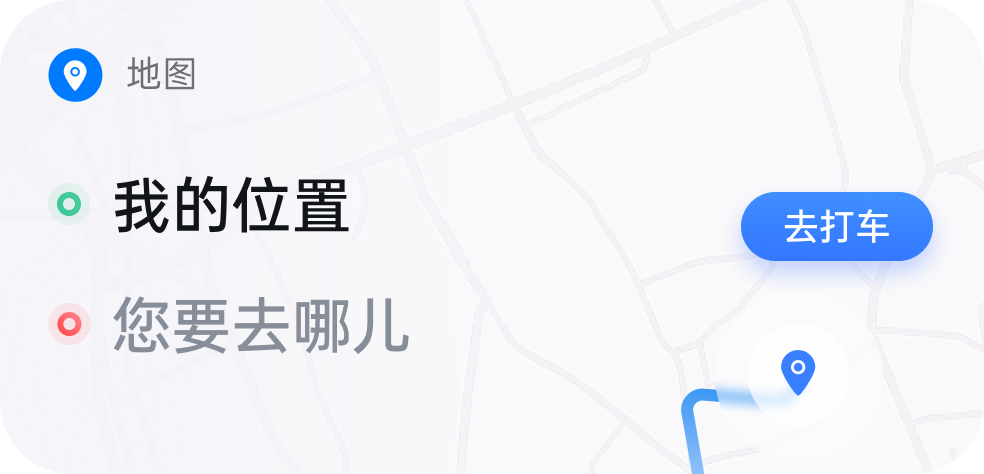 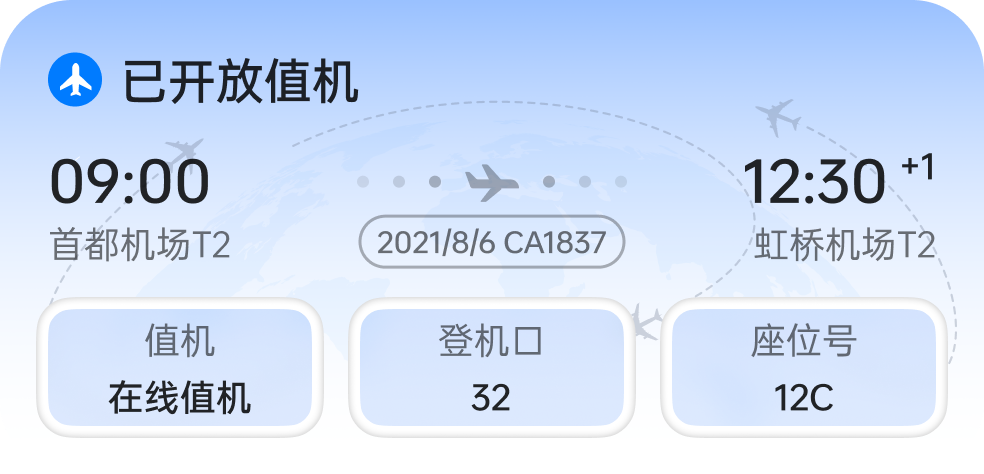 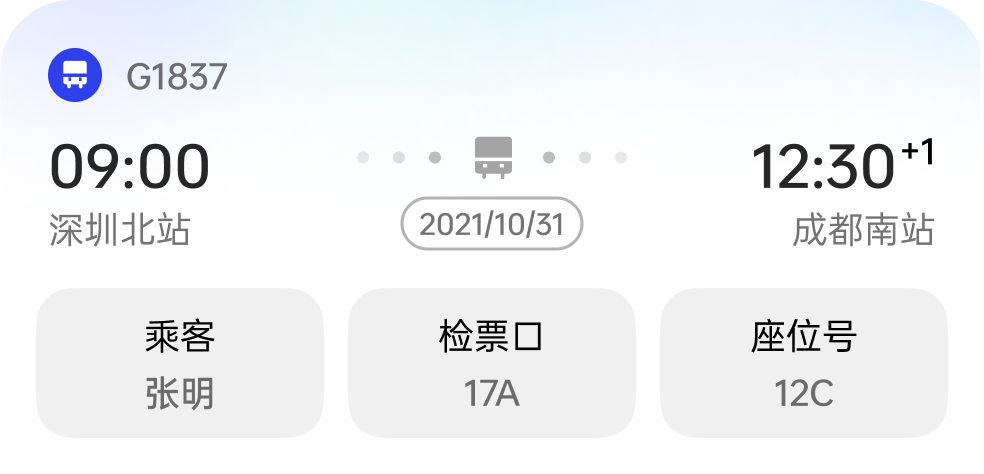 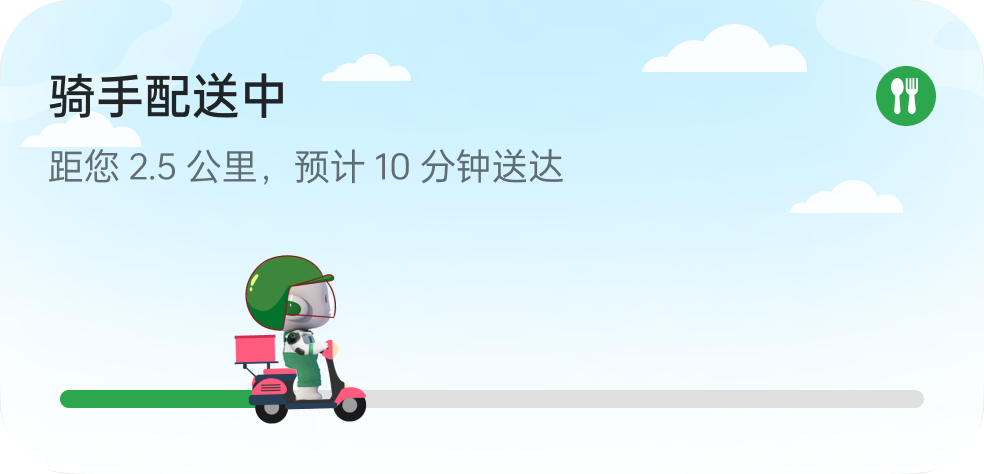 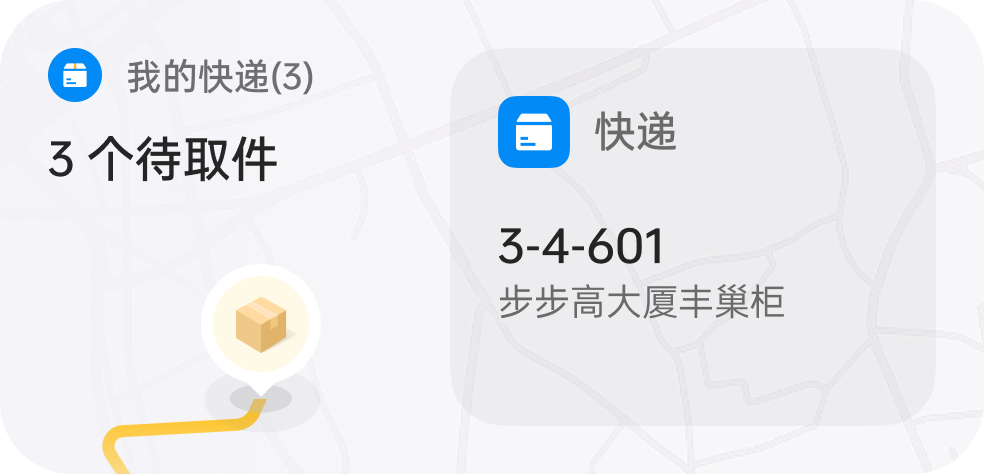 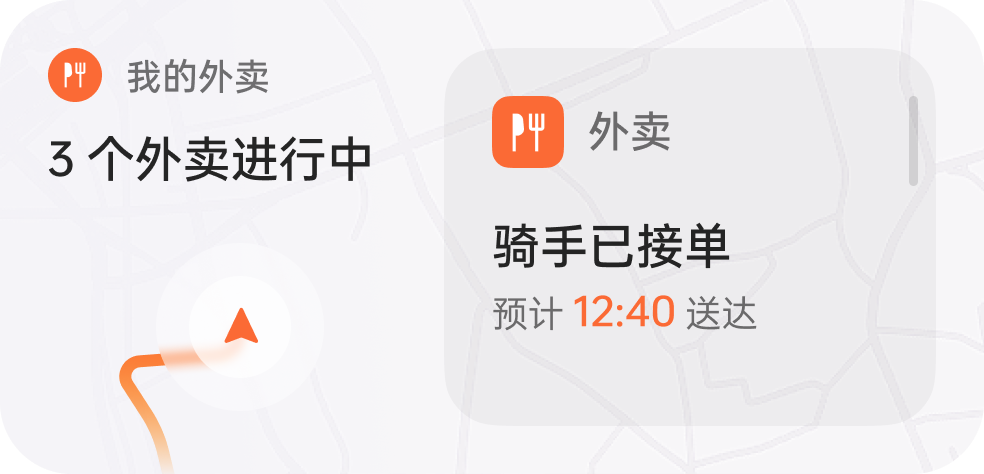 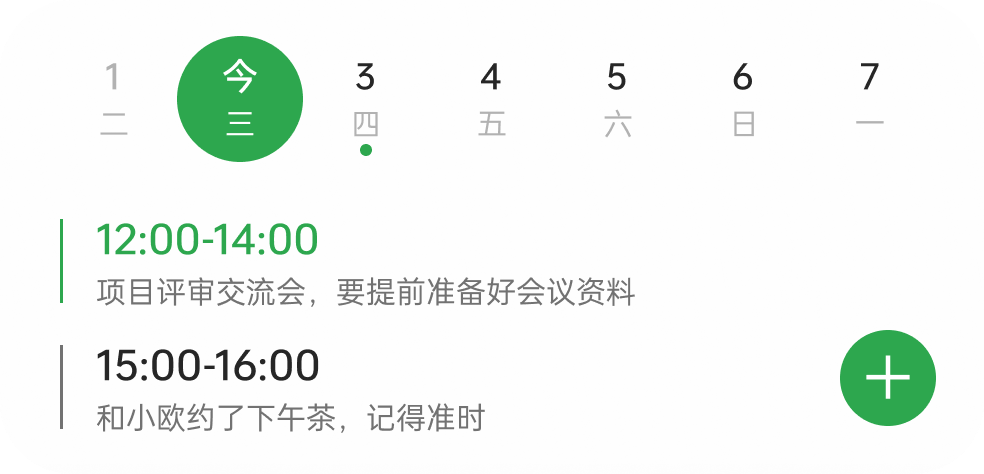 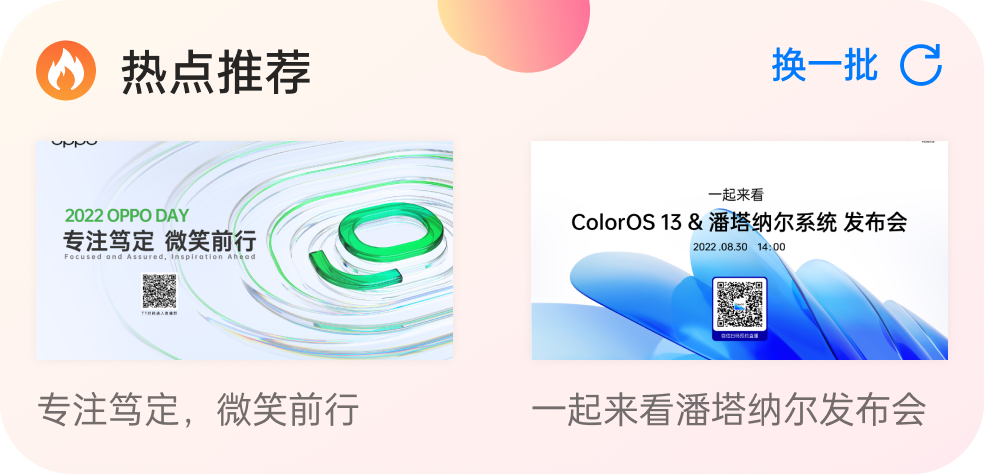 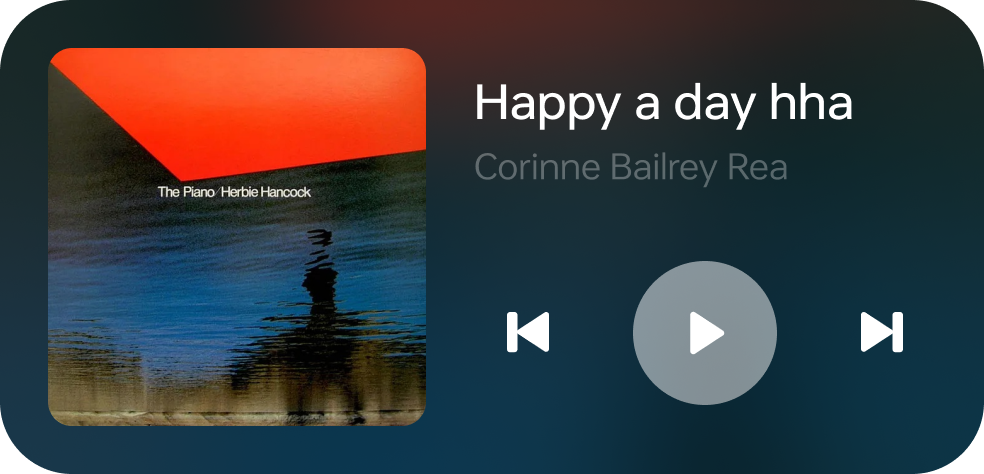 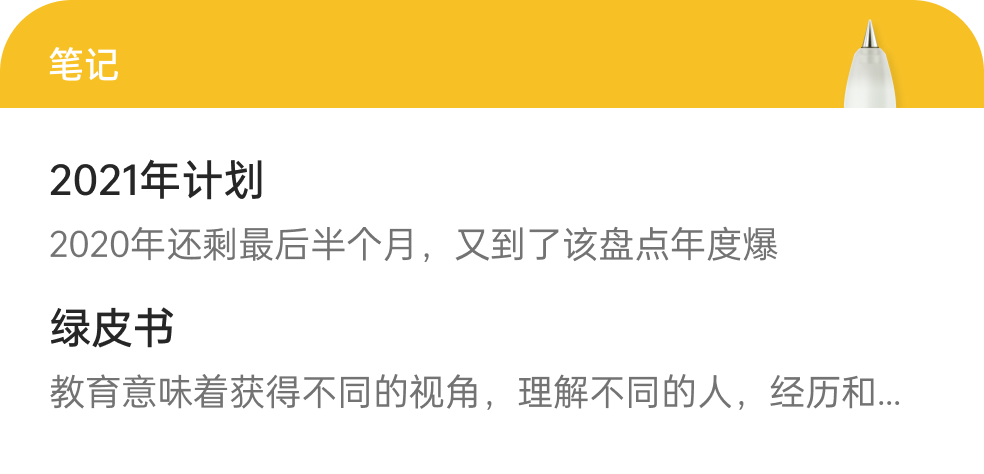 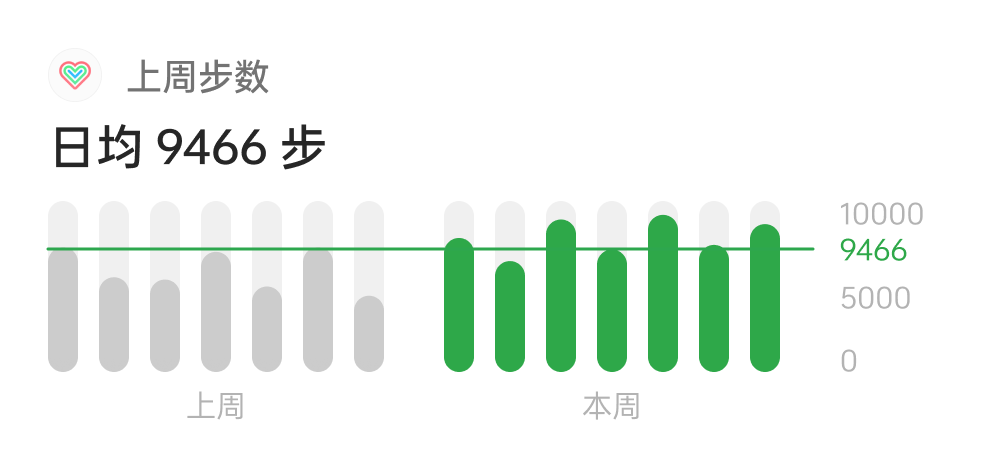 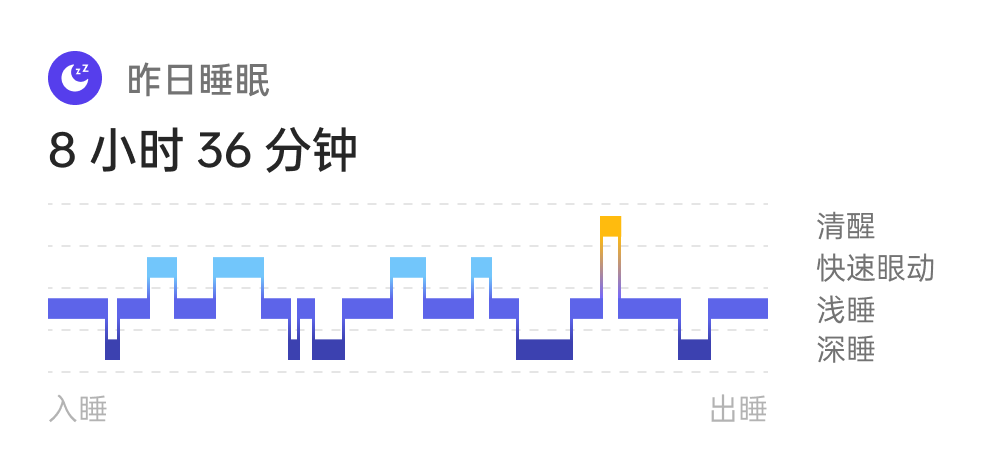 服务开发工具：开发者IDE
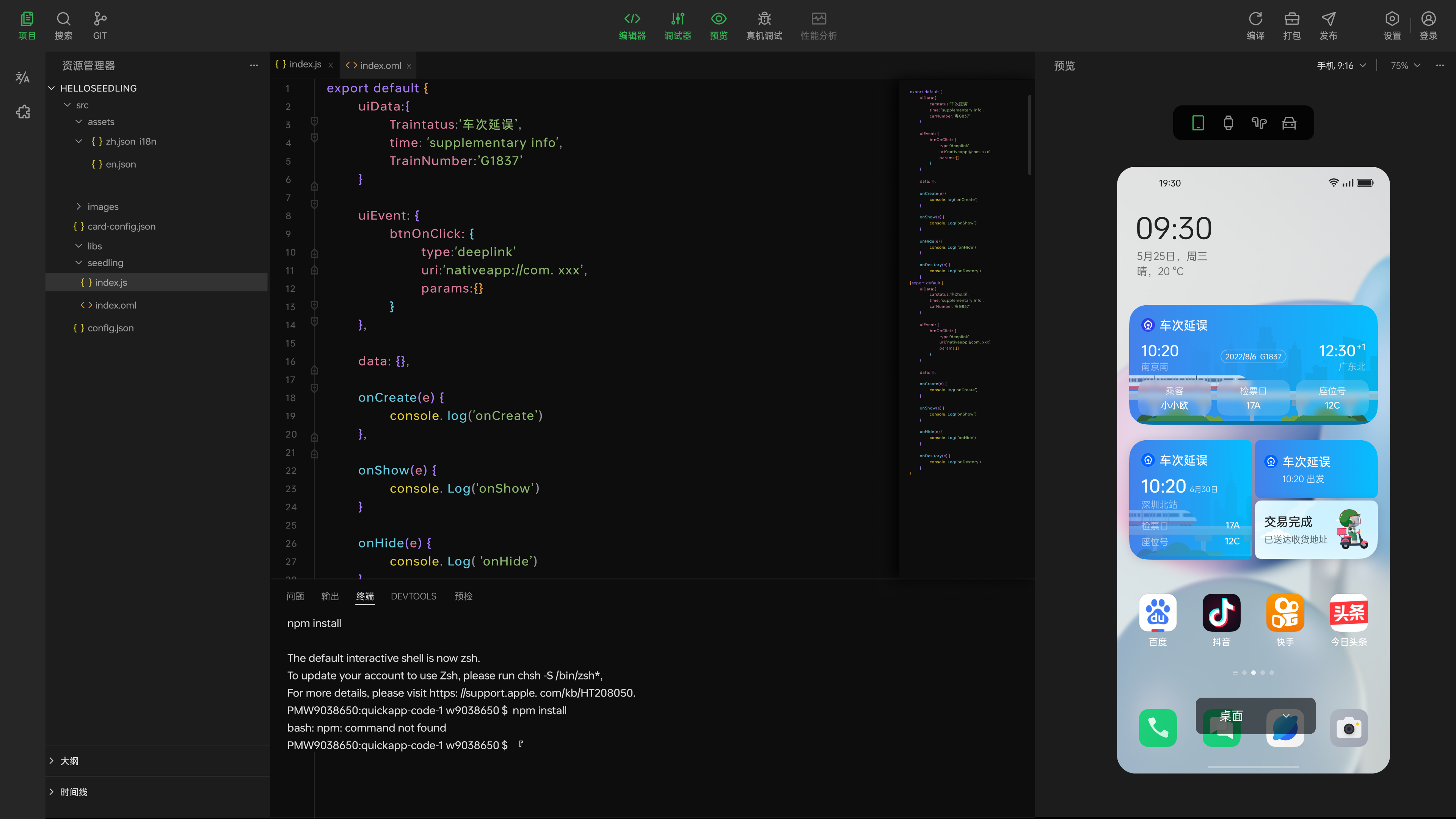 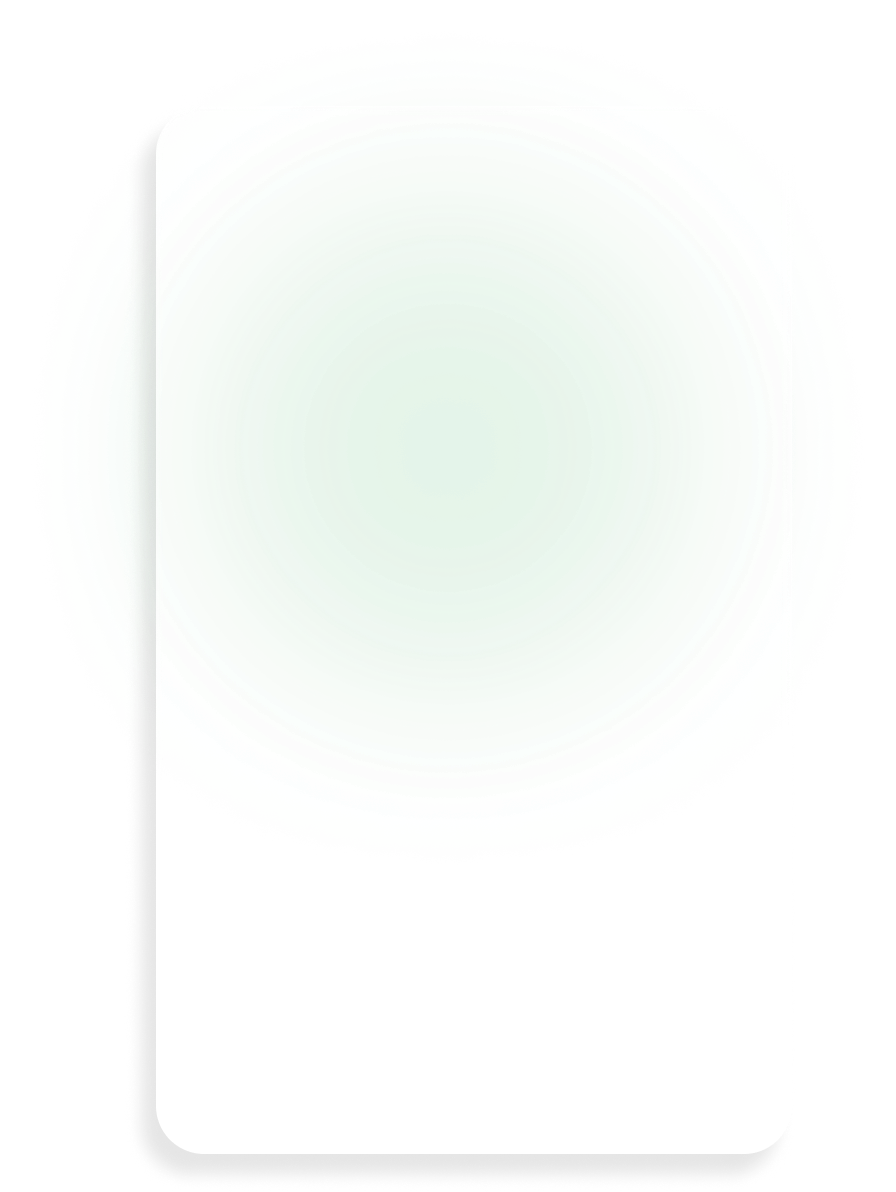 提供实时预览功能，使开发者快速获取与验证效果
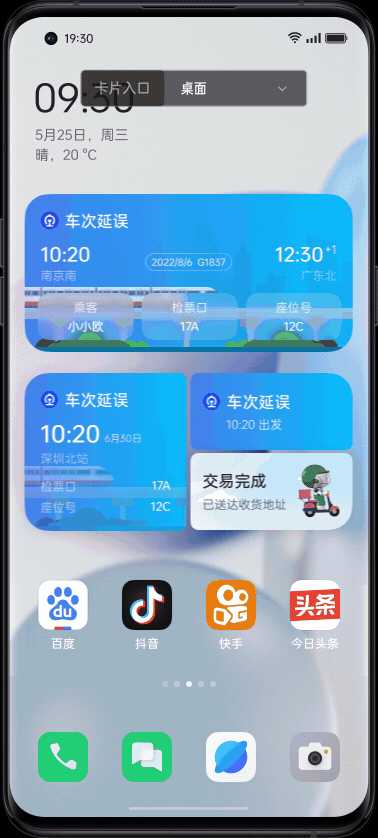 核心功能
跨平台一致渲染
多入口实时预览
跨设备实时预览
服务开发工具：开发者IDE
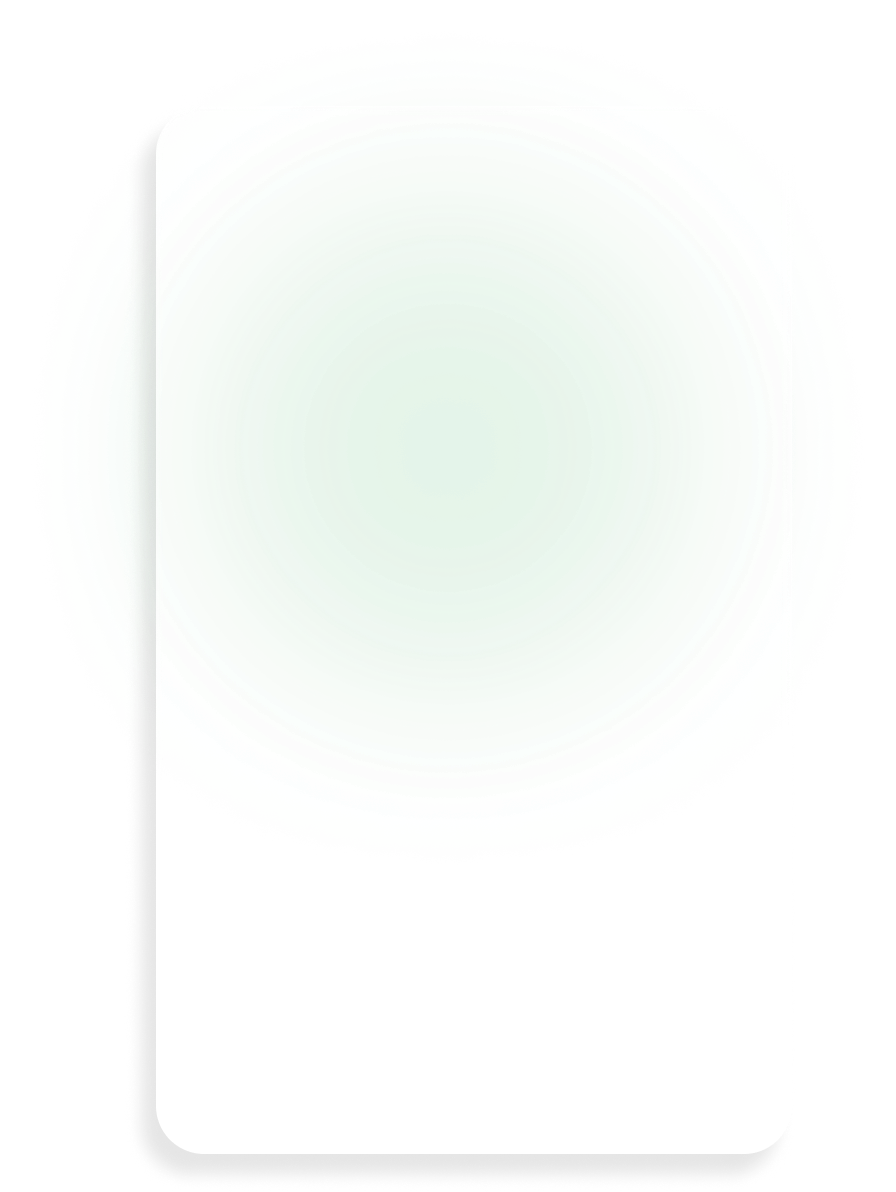 提供真机调试功能，调试实际设备运行效果
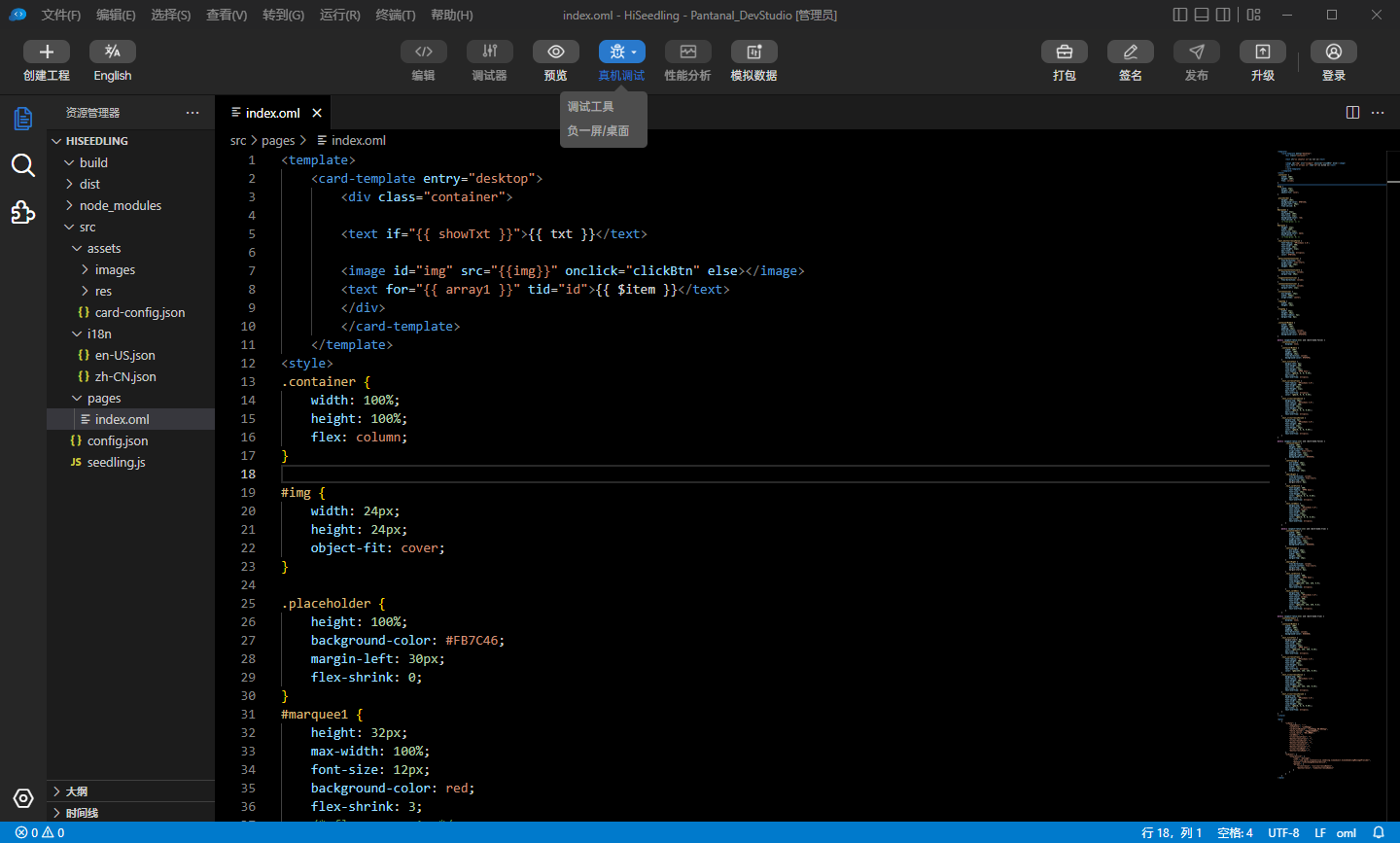 核心功能
真机连接调试
真实效果运行
跨设备多入口
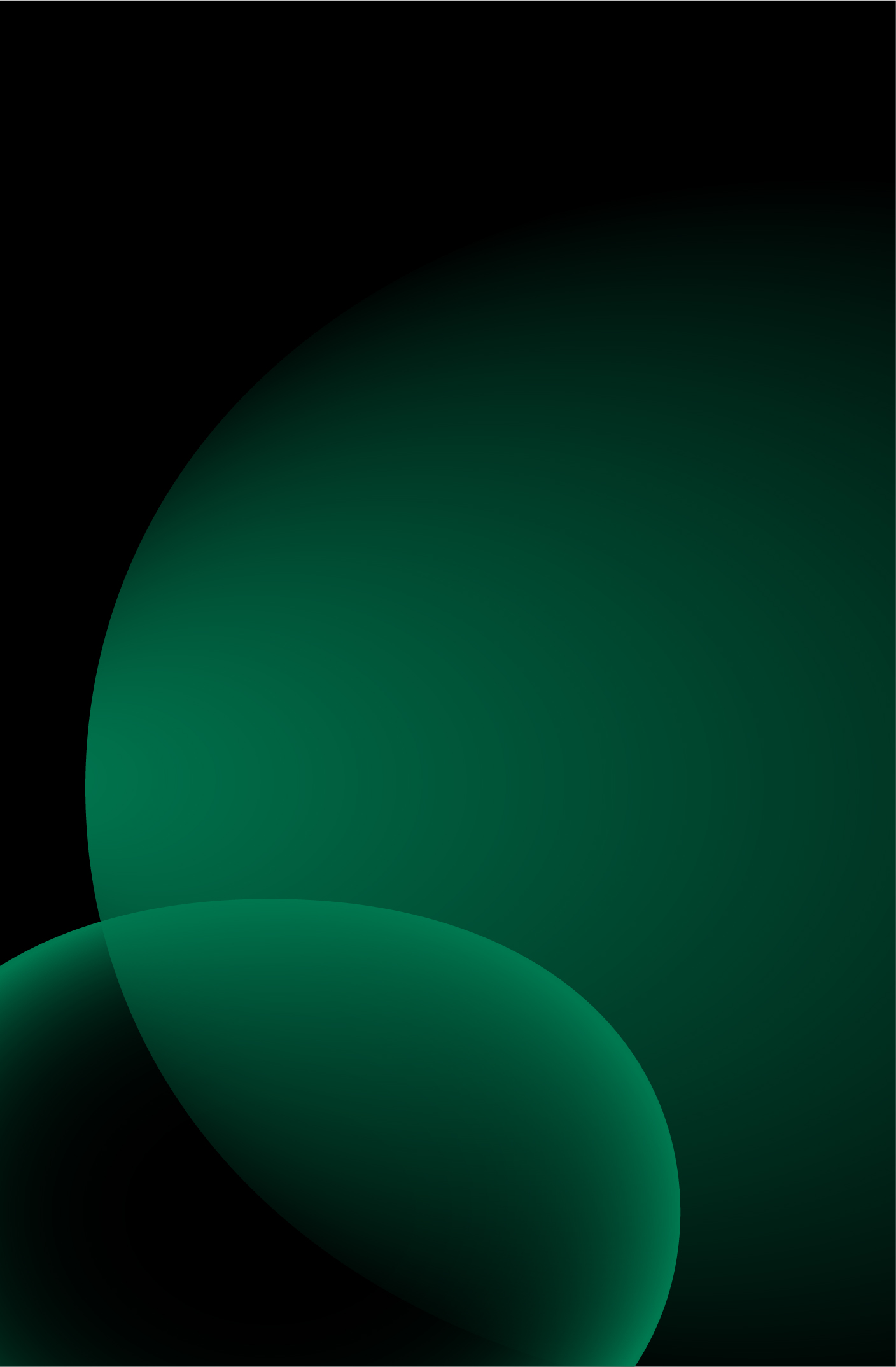 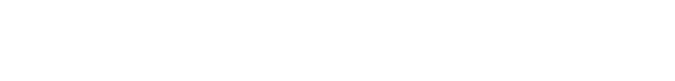 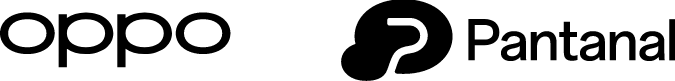 互融无界  与你同行